Enterprise Applications
MIS5801: Singapore
Bruce Hohne(Bruce.Hohne @temple.edu)
Adapted from material by Munir Mandviwalla and Steven L. Johnson
The Business Process
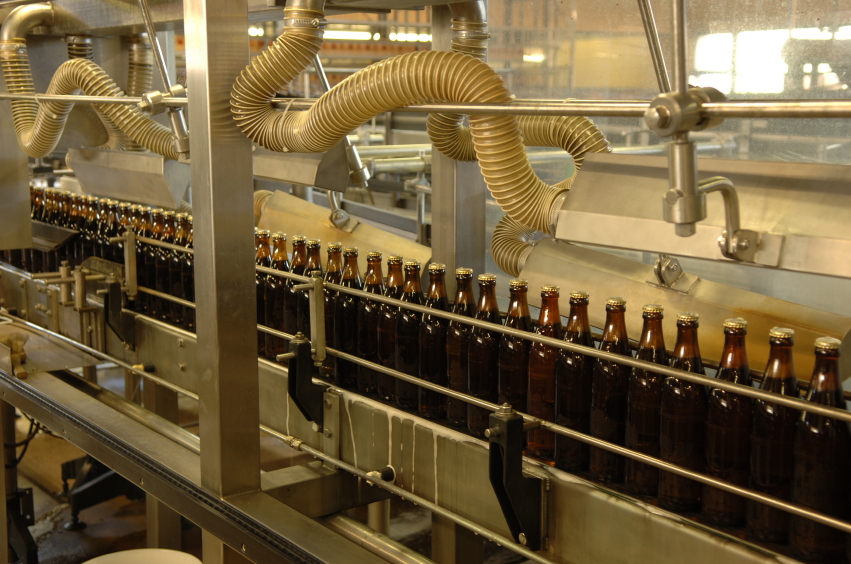 Systems Thinking Versus Process Thinking
The role of the business process in each?
Two Competing Models
Enterprise Approach
Distributed Approach
Enterprise Systems
Enterprise Systems and Innovation
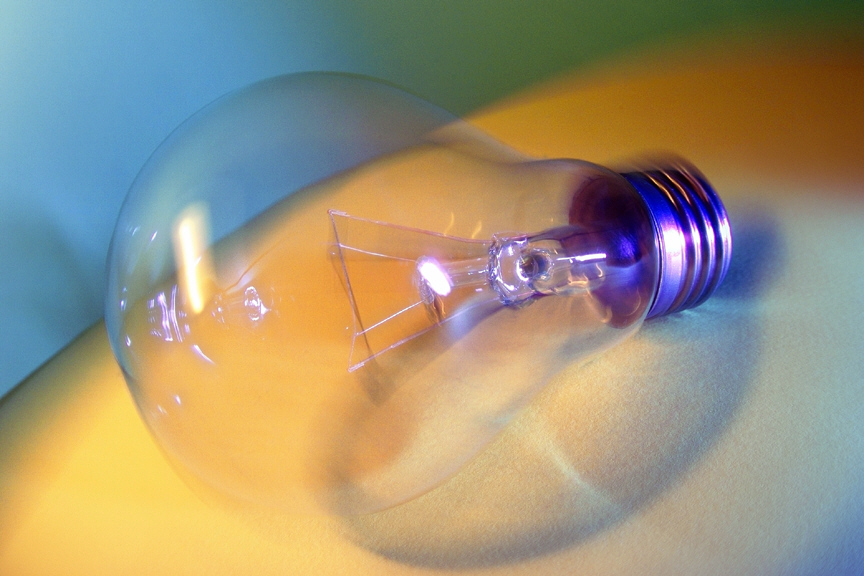 Do enterprise systems encourage or discourage innovation?

Are they compatible with an “agile” organization?
Enterprise Systems and the Modern Organization
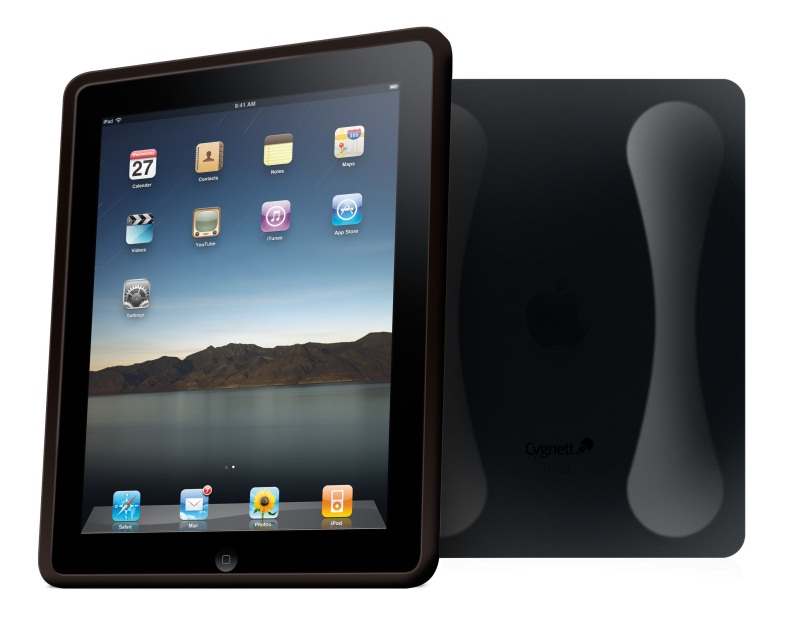 Are enterprise systems consistent with changes in...
Mobile technology?
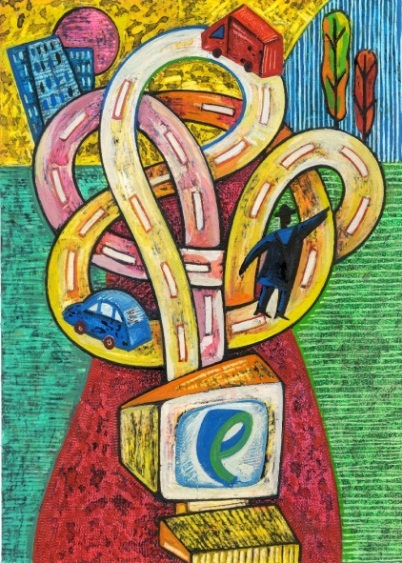 Social media?
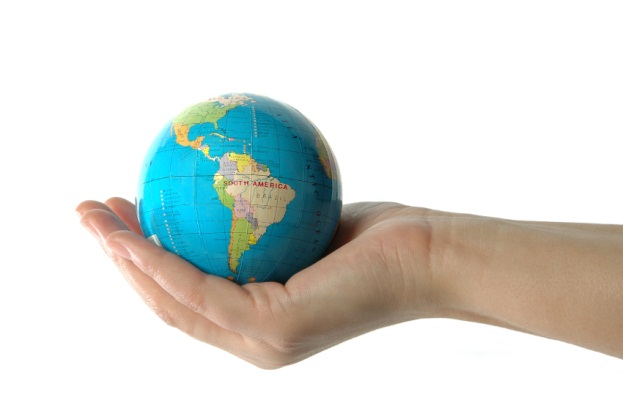 A “flat” world?
The Future?
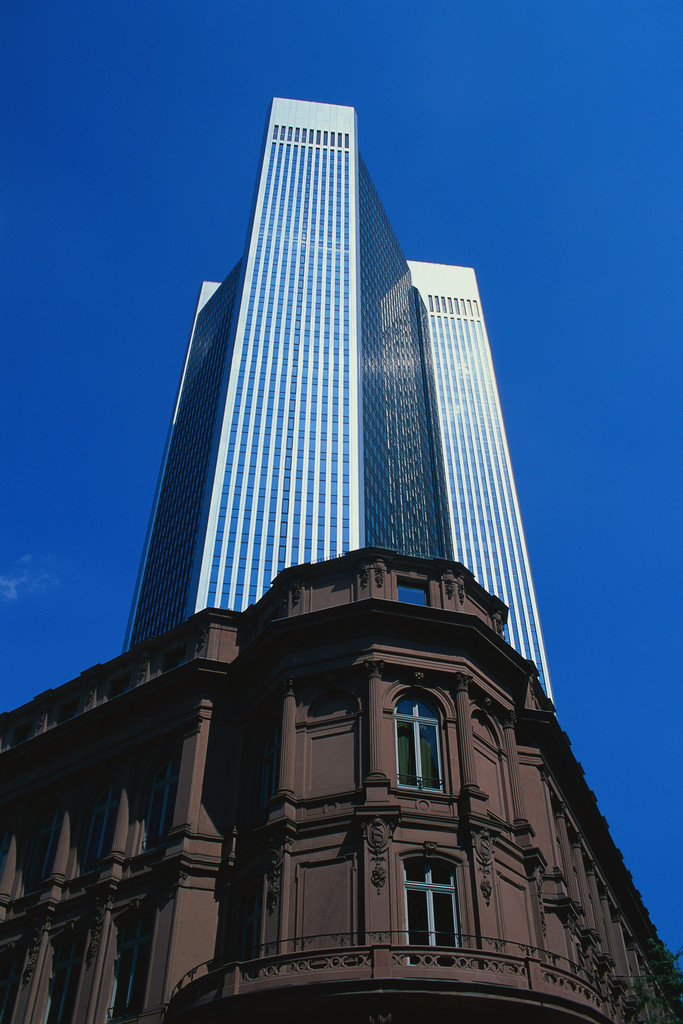 How do you think enterprise systems will evolve?